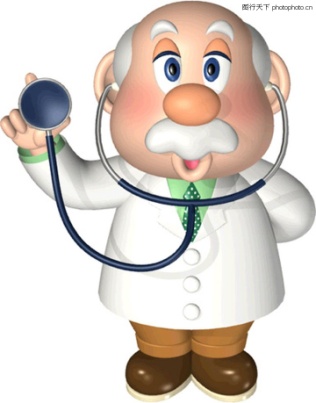 nǐ zěn me le 
你怎么了？
Wǒ
téng
:
我______疼。
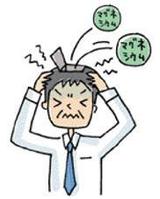 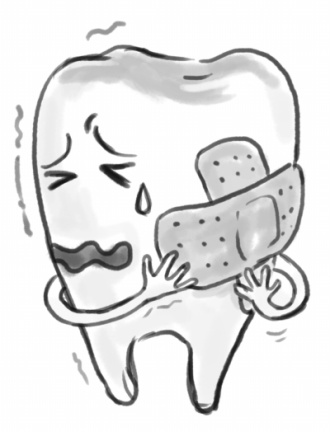 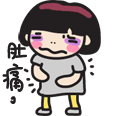 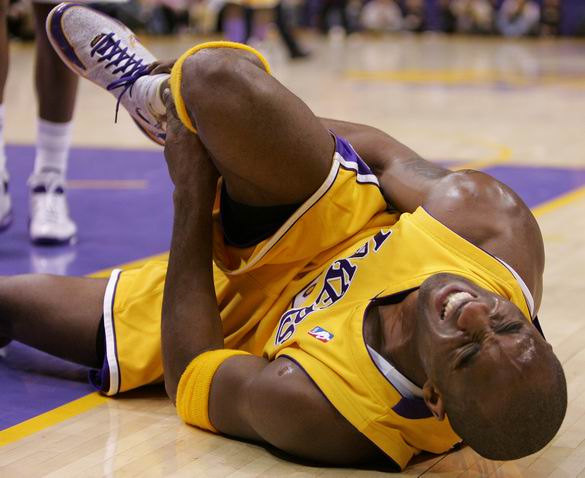 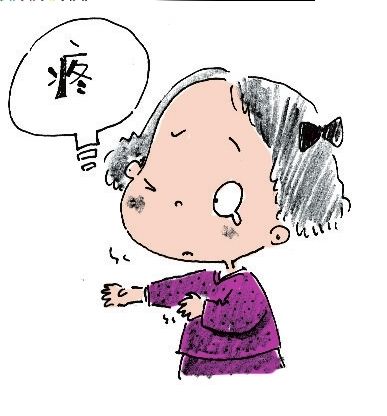 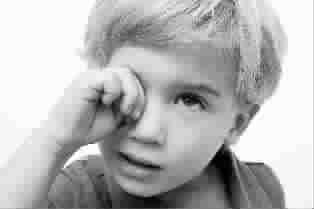 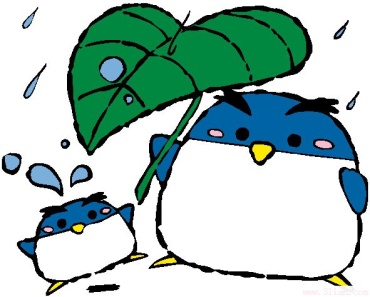 dà  
大
xiǎo   
小
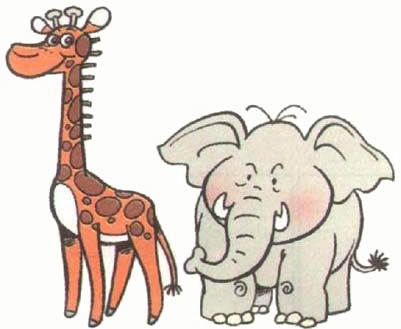 gāo 
高
ǎi  
矮
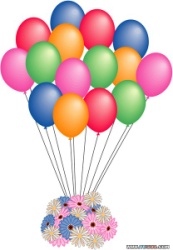 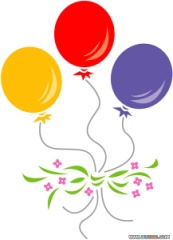 duō 
多
Shǎo  
少
cháng 
  长
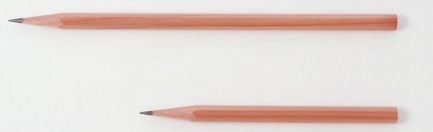 duǎn  
  短
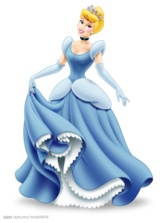 piào liang 
 漂    亮
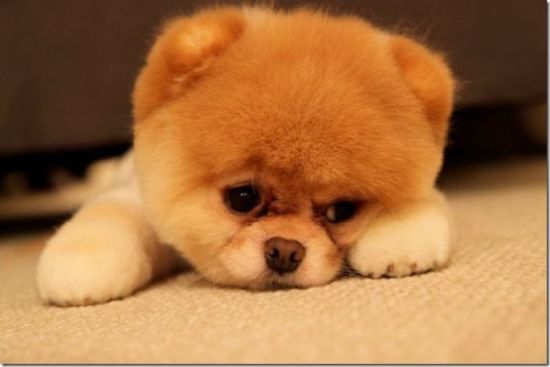 kě   ài 
可  爱
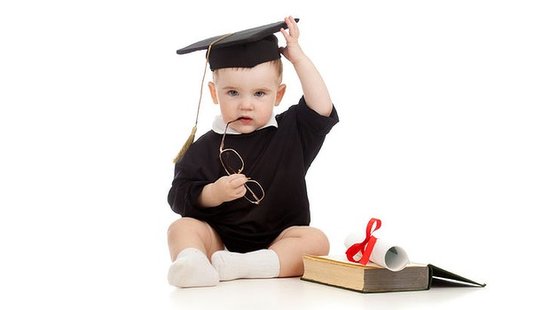 cōng míng 
  聪   明
bǐ 
比
méi yǒu  
没有
A         B+ adj.
A      B+ adj.
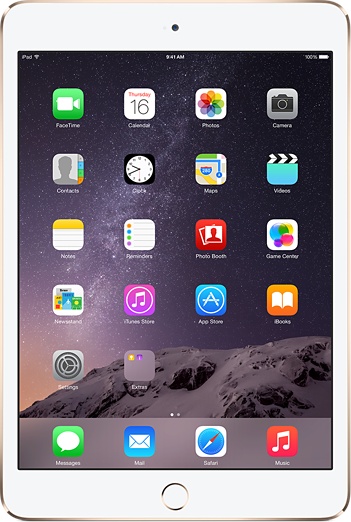 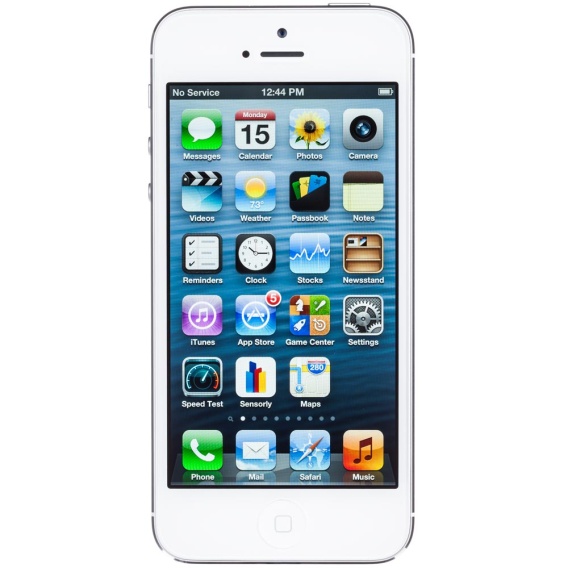 iphone
ipad
Ipad 没有 Iphone 小。
Ipad 比 Iphone 大。
bǐ 
比
méi yǒu  
没有
A         B+ adj.
A      B+ adj.
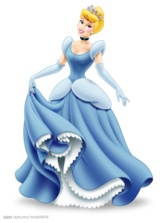 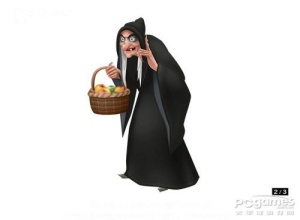 piào liang
_____比 _______ 漂亮。
_____没有 _____ 漂亮。
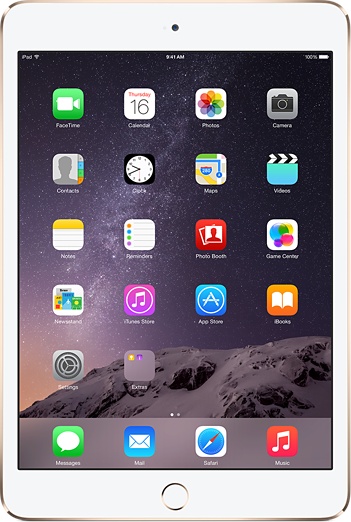 duō      shǎo 
多       少
---------
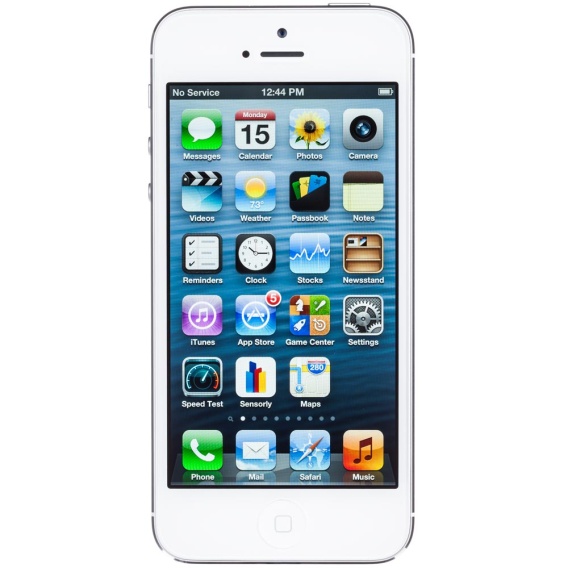 大
ipad
iphone
______ 比  ______+_______
------------------------------
ipad
iphone
dà    xiǎo 
大   小
---------
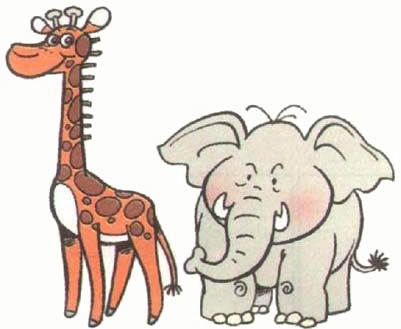 ------------------------------
---------
______ 比  ______+_______
cháng   duǎn 
长   短
长颈鹿
大象
------------------------------
gāo     ǎi 
   高      矮
---------
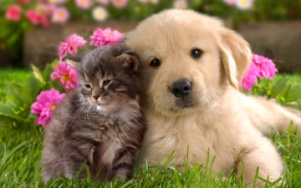 ______ 比  ______+_______
------------------------------
小猫  小狗
piào liang 
漂 亮
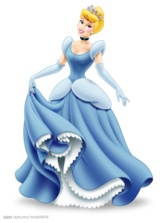 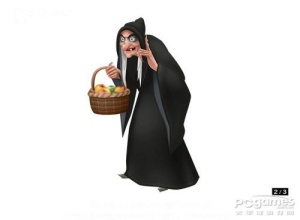 ------------------------------
______ 比  ______+_______
kě  ài 
可 爱
Cinderella         Witch
------------------------------
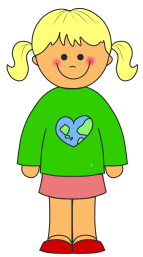 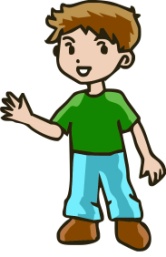 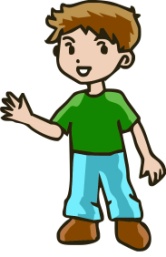 Cōng ming 
聪 明
______ 比  ______+_______
------------------------------
男生                                女生
fāng               xiàng 
 方      向
directions
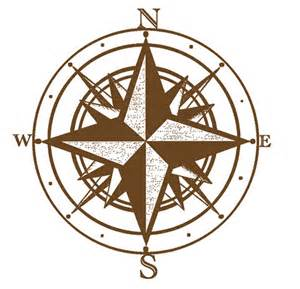 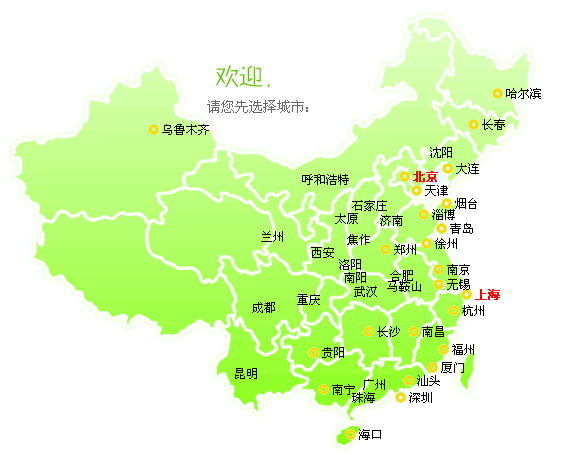 北边 běibiān
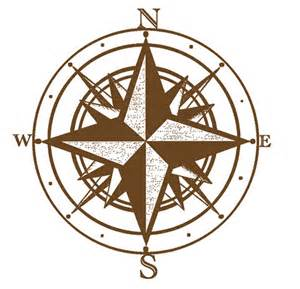 西xī 边
东dōng 边
南边 nánbiān
běi jīng  
北 京
zài
běi jīng zài nǎ
A：北京在哪？
            běi jīng zài Zhōngguó de dōng biān.
B:    北京在中国的东边。
（Place A）在（Place B）的_______。
zài
（Place A）在（Place B）的_______。
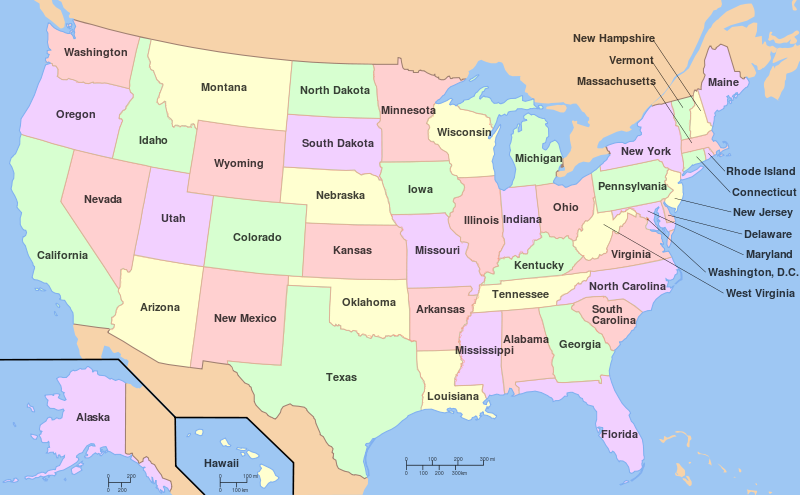 měi guó 
美 国
zài nǎ 
1. Michigan 在哪？
zài 
（在）北边 běibiān
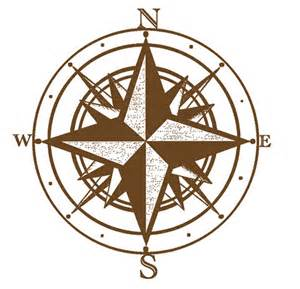 2. California  在哪？
（在）西xī 边
（在）东dōng 边
3. Florida  在哪？
（在）南边 nánbiān
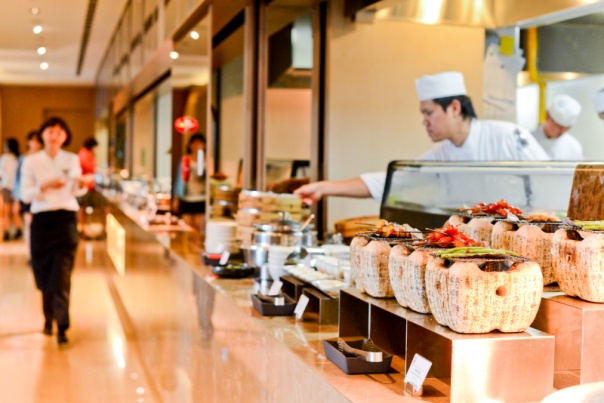 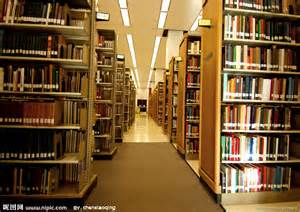 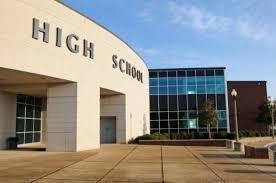 餐厅  cāntīng
图书馆  túshūguǎn
学校  xuéxiào
zài 
（在）北边 běibiān
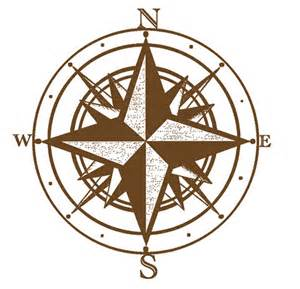 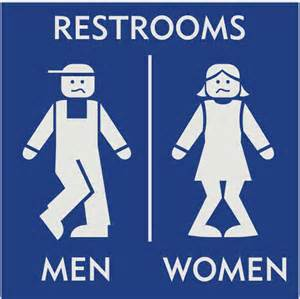 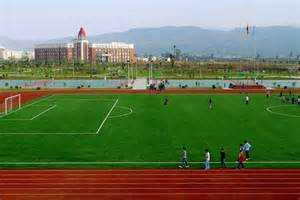 （在）西xī 边
（在）东dōng 边
（在）南边 nánbiān
运动场   yùndòngchǎng
卫生间   wèishēngjiān
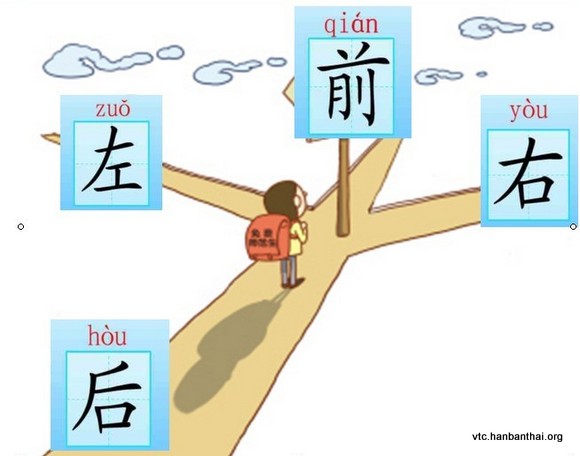 Shàng
上
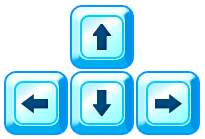 Zuǒ
Yòu
左
右
Xià
下
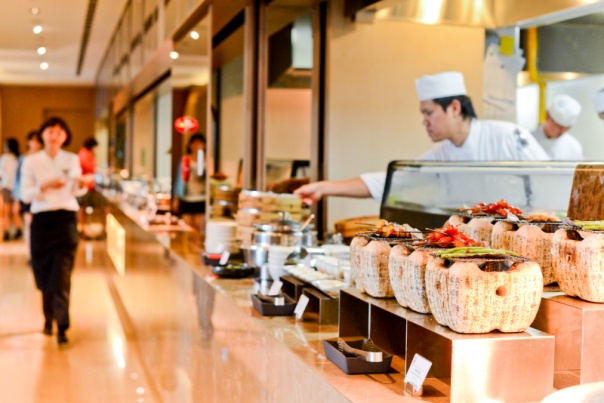 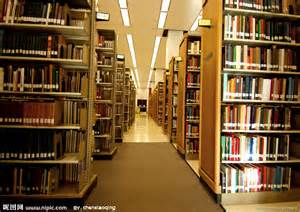 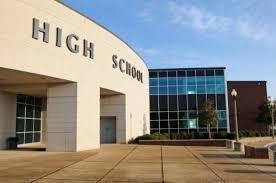 餐厅  cāntīng
图书馆  túshūguǎn
学校  xuéxiào
Shàng
上
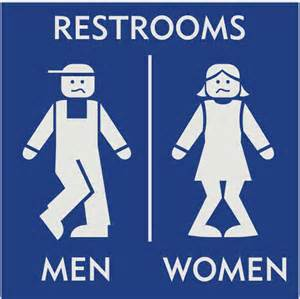 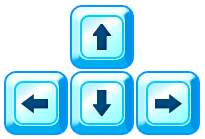 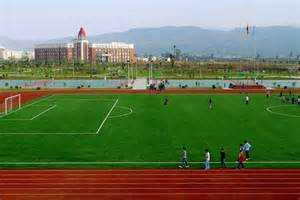 Zuǒ
Yòu
左
右
Xià
下
运动场   yùndòngchǎng
卫生间   wèishēngjiān
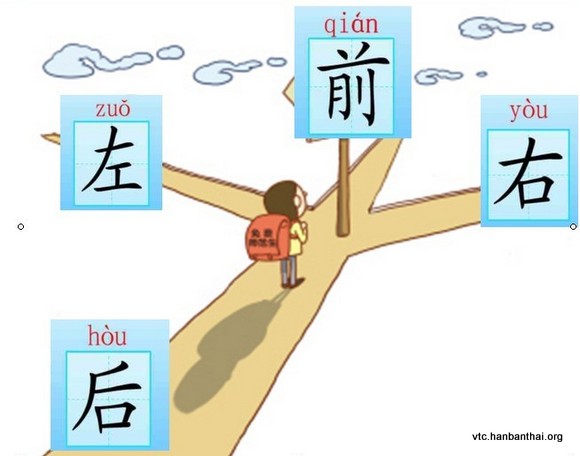 Shàng
上
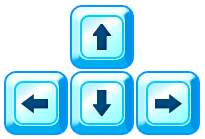 Zuǒ
Yòu
左
右
Xià
下
běi
北
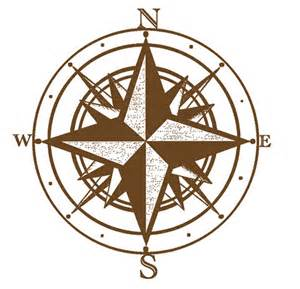 xī
西
dōng
东
nán
南
Flashcards making